Население
Земли
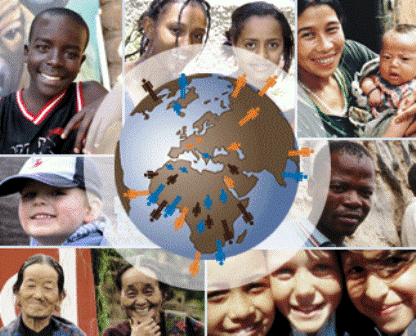 Р а с ы
Определи, где какая раса?
негроидная
монголоидная
европеоидная
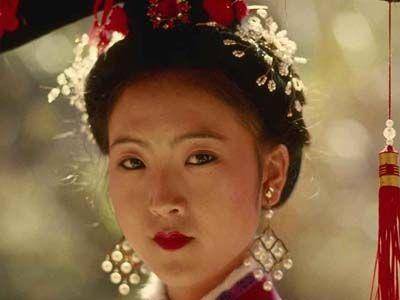 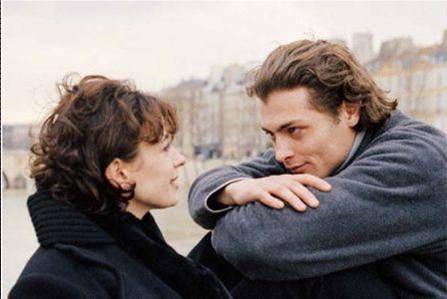 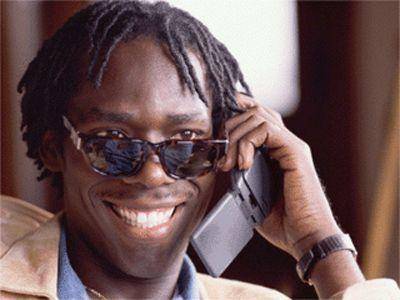 Укажите  расовые признаки человека:
Цвет кожи
Занятия
Место жительства
Цвет волос
Разрез глаз
Знаешь ли ты, какой вклад внес 
Николай Николаевич Миклухо-Маклай 
в развитие  географии?
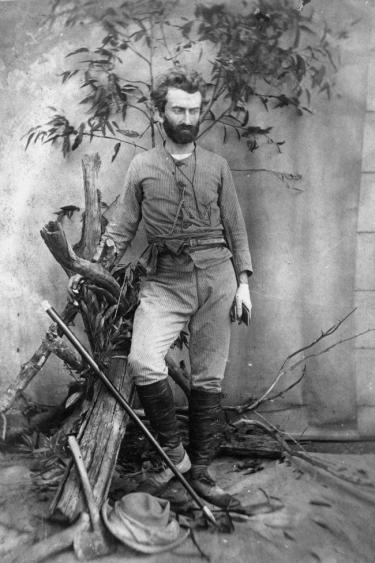 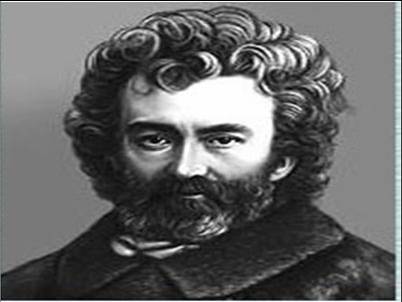 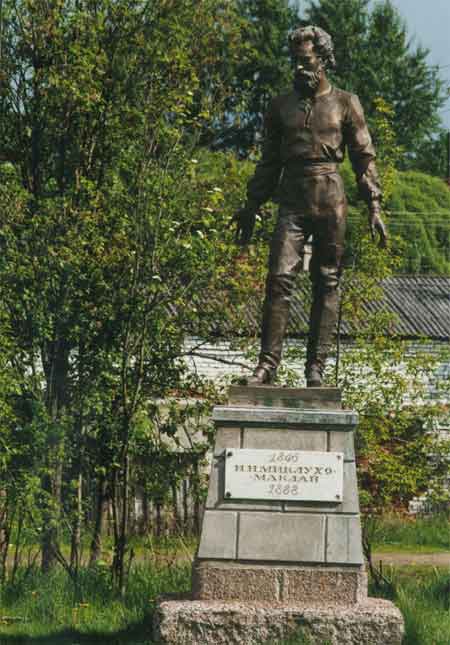 Численность населения Земли
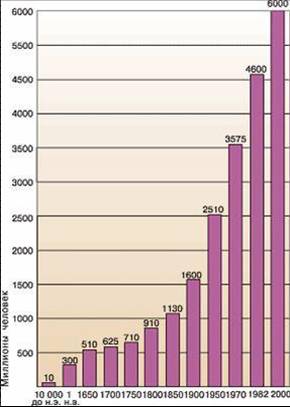 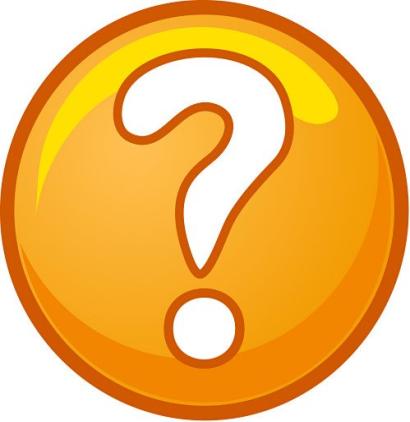 Как изменяется численность населения?
возрастает
убывает
Знаешь ли ты
политическую карту мира?
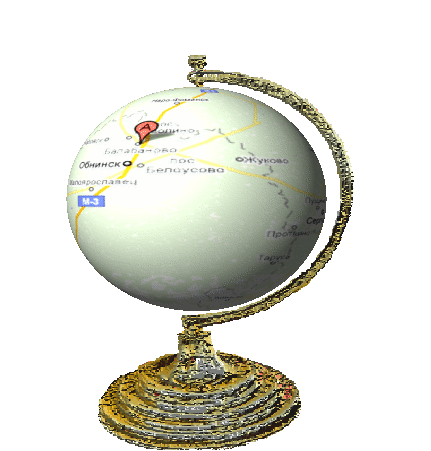